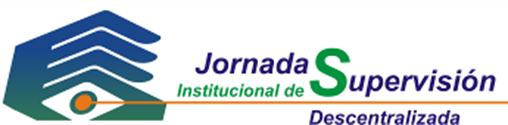 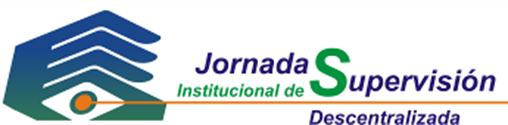 Armenia 09 al 11 de  abril  de 2014
SUPERSOLIDARIA CONVOCA AL SECTOR SOLIDARIO DEL EJE CAFETERO

Fecha: 	   09 al 11 de abril de 2014

Lugar: 	Hotel Armenia - Avenida Bolívar Calle 8 N-67 
	Salón Colombia

Programa:  Ver documento  (hacer enlace al archivo de word)